The Power of Choice in  Data-Aware Cluster Scheduling
Shivaram Venkataraman1 , Aurojit Panda1 Ganesh Ananthanarayanan2, Michael Franklin1, Ion Stoica1
1UC Berkeley, 2Microsoft Research
Present by Qi Wang          Borrow some slides from the author
Trends: Big Data
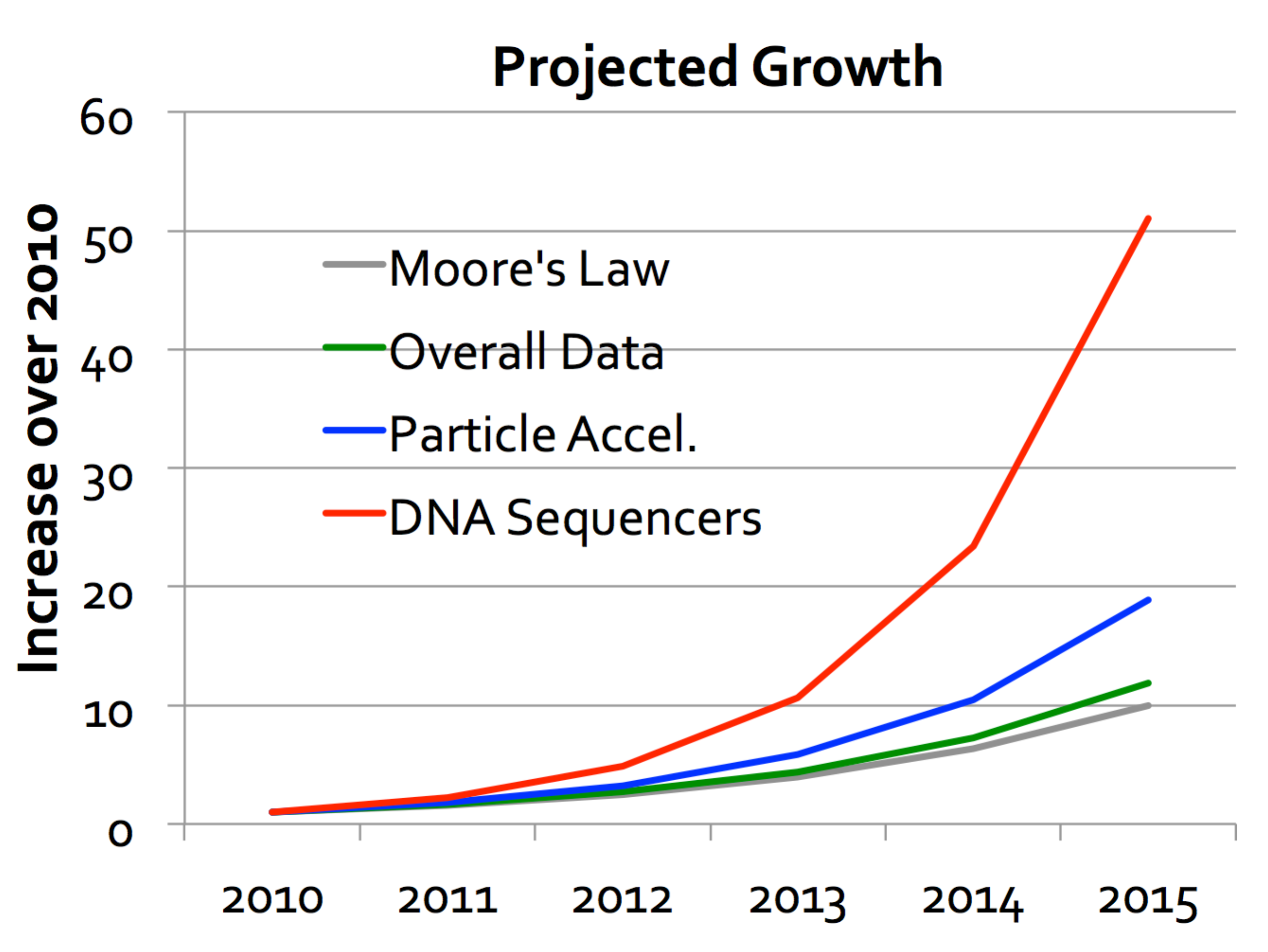 Data grows faster than Moore’s Law!
[Kathy Yelick LBNL, VLDBJ 2012, Dhruba Borthakur]
Trends: Low Latency
10 min
1 min
10s
2s
2004:
MapReduce 
batch job
2009: 
Hive
2010: 
Dremel
2012: 
In-memory
Spark
Big Data or Low Latency
SQL
Query
:
2.5
TB
on
100
machines
?
< 10s
> 15 minutes
1 - 5
Minutes
Trends: Sampling
Use a subset of the input data
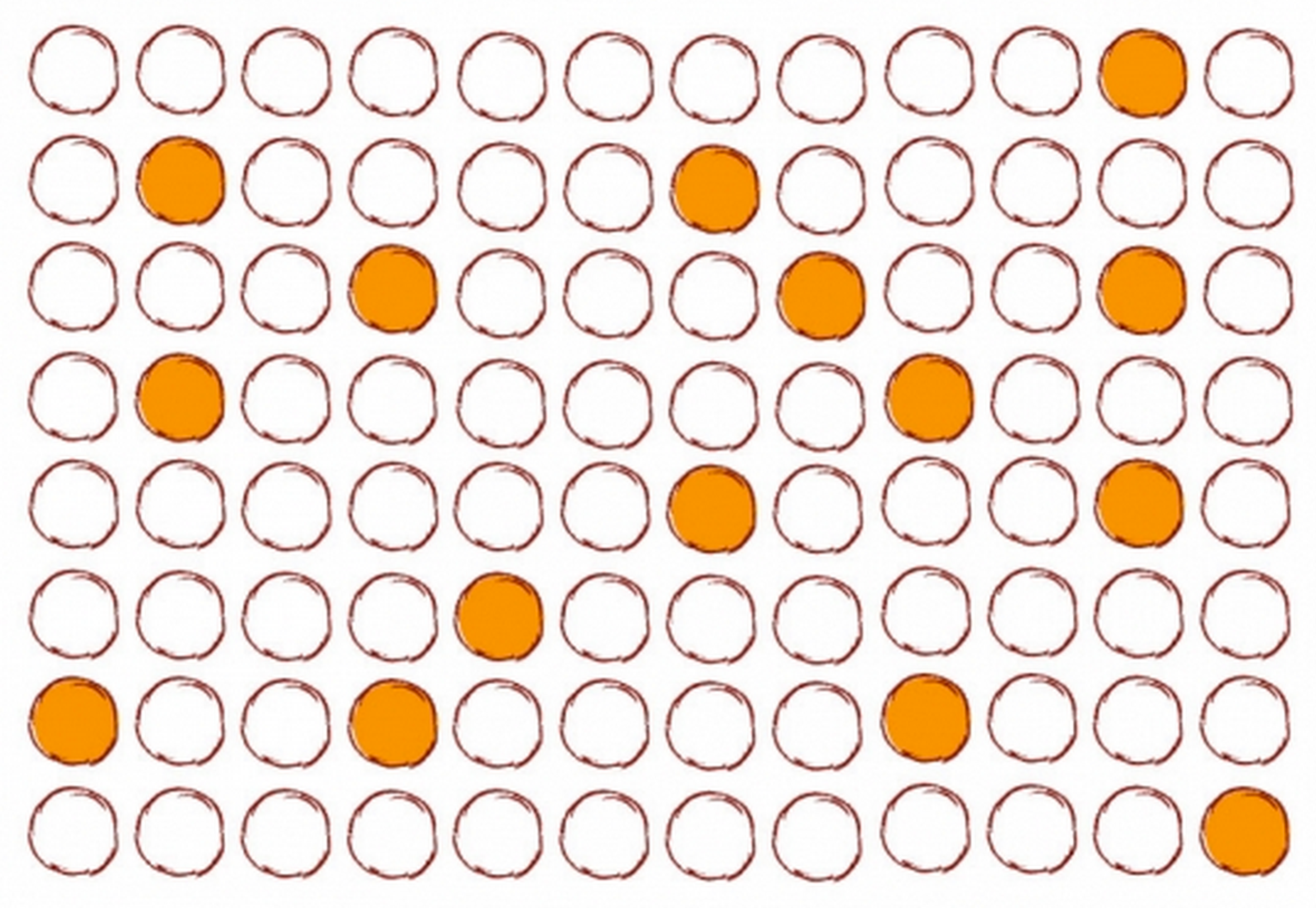 Applications
Approximate Query Processing 
blinkdb
presto
minitable 
Machine learning algorithms
stochastic gradient
coordinate descent
[Speaker Notes: A key property of such jobs is that they can compute on any of the combinatorially many subsets of the in- put dataset without compromising application correct- ness.]
Combinatorial Choices
Any K
N
Sampling -> Smaller inputs + Choice
Existing scheduler
Available (N) = 2
Required (K) = 2
1
2
Rack
3
4
Time
Available Data
Running
Busy
Unavailable Data
11
Choice-aware scheduler
Required (K) = 2
Available (N) = 4
1
2
Rack
3
4
Time
Available Data
Running
Busy
Data-aware scheduling
Input stage
Less than 60% of tasks achieve locality even with three replica
Tasks have to be scheduled with memory locality
Intermediate stages
The runtime is dictated by the amount of data transferred across racks
To schedule the task at a machine that minimizes the time it takes to transfer all remote inputs
Cross-rack skew
Core
Bottleneck Link 
Link with Max. transfers
2   2
4     2
6
4
Cross Rack Data Skew
M5
R3
M4
R2
M1
M2
Maximum
Minimum
transfers 
transfers
M3
6
2
R1
= 3
=
KMN Scheduler
A scheduling framework
Exploits the available choices to improve performance
Choose the subset of data dynamically
increase locality for input
Stages
balance network usage for
intermediate stages
Intermediate Stage
Input Stage
Input stage
Jobs which can use any K of the N input blocks
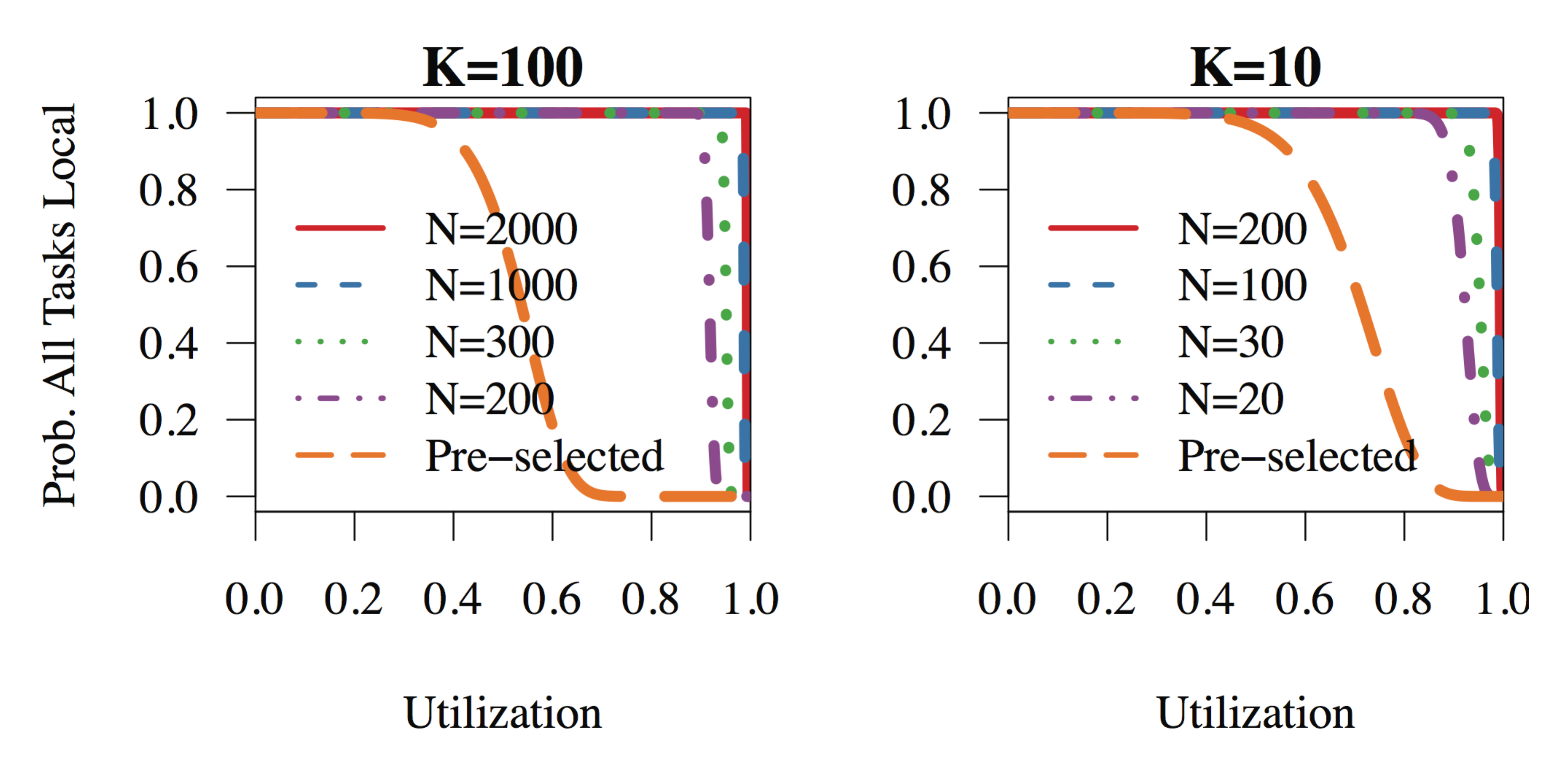 [Speaker Notes: Tasks read data from distributed storage
Main idea: leverage the combinatorial choice of inputs]
Input stage
Jobs which use a custom sampling functions
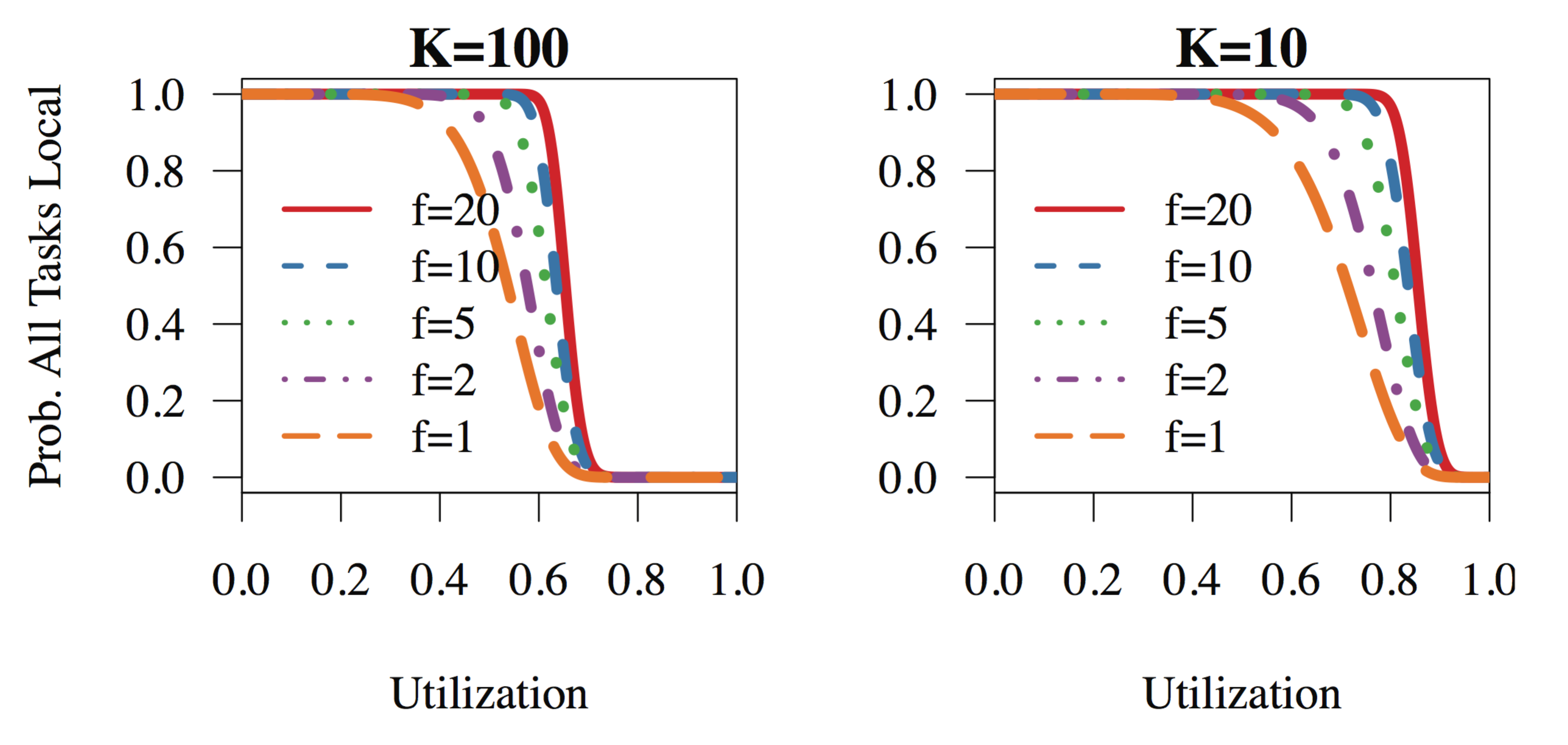 Intermediate stage
Challenges
Main idea
Scheduling a few additional tasks at upstream stage
Schedule M tasks for an upstream stage with K tasks
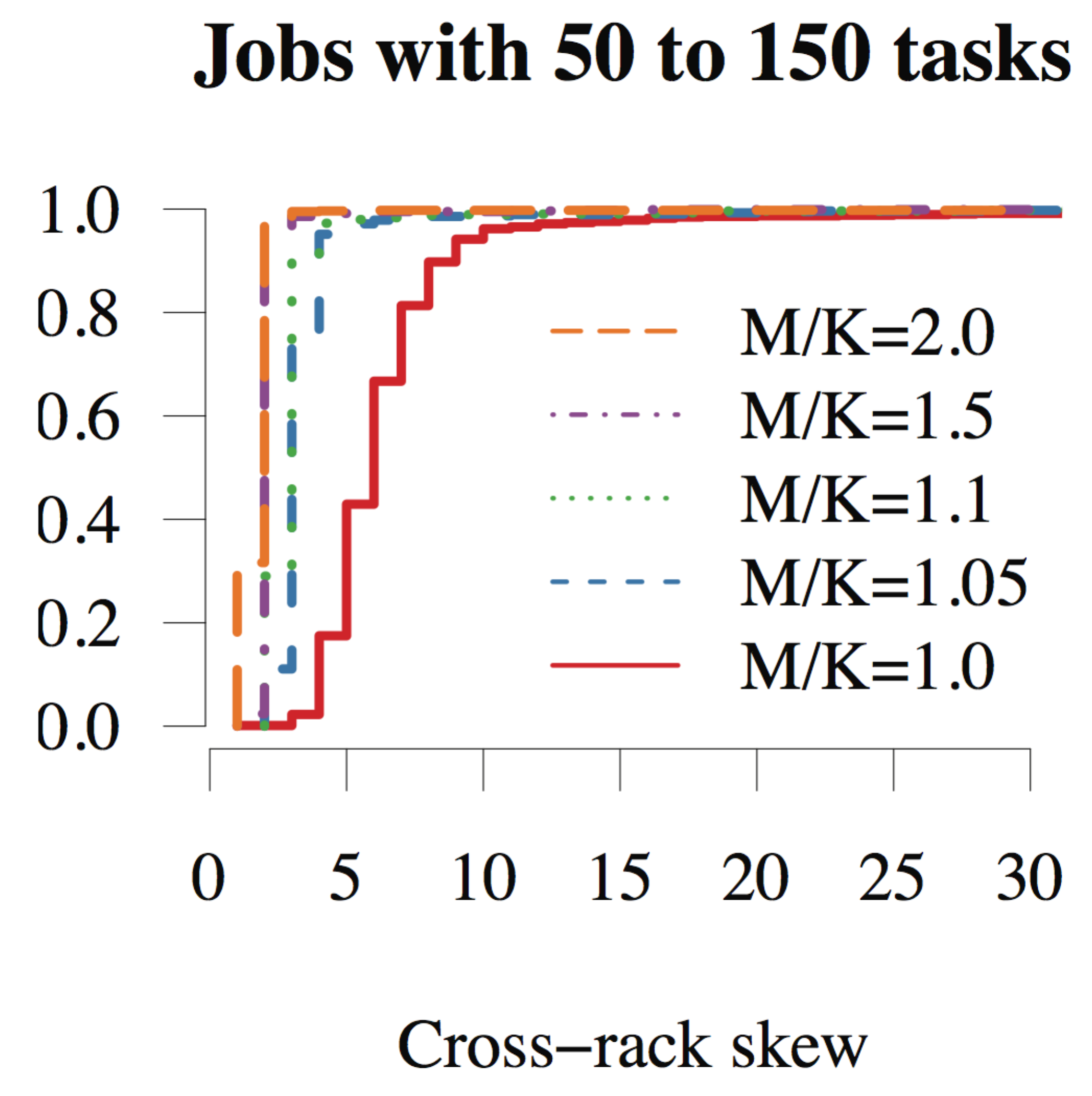 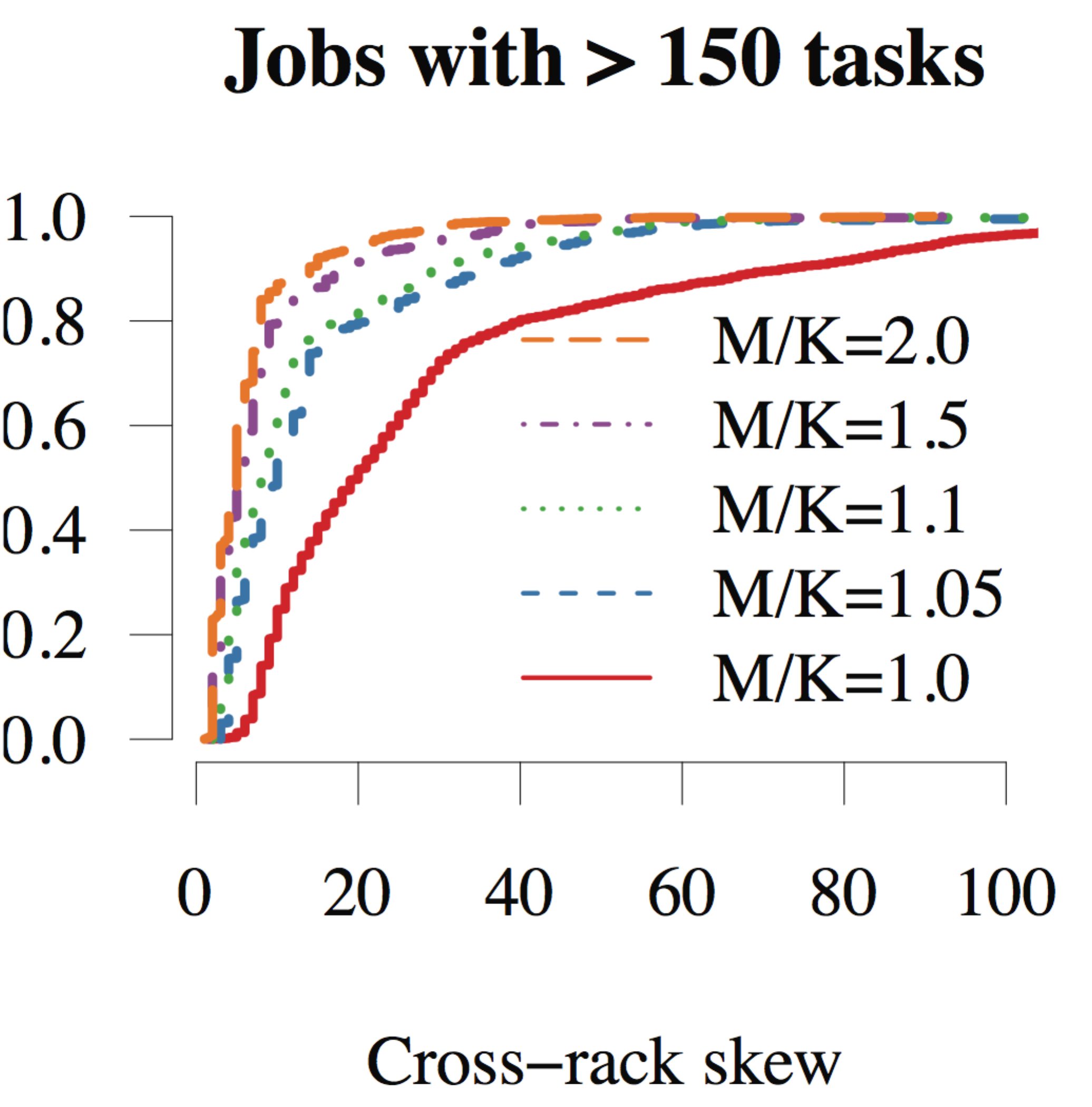 [Speaker Notes: They consume all the outputs produced by upstream tasks. Thus, they have no choice in picking their inputs. 
We see that running a few extra tasks is an effective strategy to reduce skew.]
Schedule additional tasks
Launched (M) = 3
Required (K) = 2
Available (N) = 4
1
2
Rack
3
4
Time
Available Data
Running
Busy
Select best upstream outputs
Round-robin strategy
Spread choice of K outputs across as many racks as possible
M
M
M 
M
M
K
= 5
cross-rack skew
= 3
Select best upstream outputs
After running extra tasks
M M
M M
M 
M
M
M = 7
K = 5
cross-rack skew
= 3
Select best upstream outputs
M M
M M
M 
M
M
M = 7
K = 5
cross-rack skew
= 2
Handling Stragglers
Wait all M can be inefficient due to stragglers  
Balance between waiting and losing choice
A delay-based approach
Bounding transfer
Whenever the delay DK’ is greater than the maximum improvement, we can stop the search as the succeeding delays will increase the total time
Coalescing tasks
Coalesce a number of task finish events to further reduce the search space
[Speaker Notes: Our solution for this problem is to schedule downstream tasks at some point after K upstream tasks have completed but not wait for the stragglers in the M tasks 

balances the gains in balanced network transfers against the time spent waiting for stragglers. 
We use job sizes to figure out if the same job has been run before. Based on this we use the job history to predict the task finish times.]
Using KMN
KMN is built on top of Spark
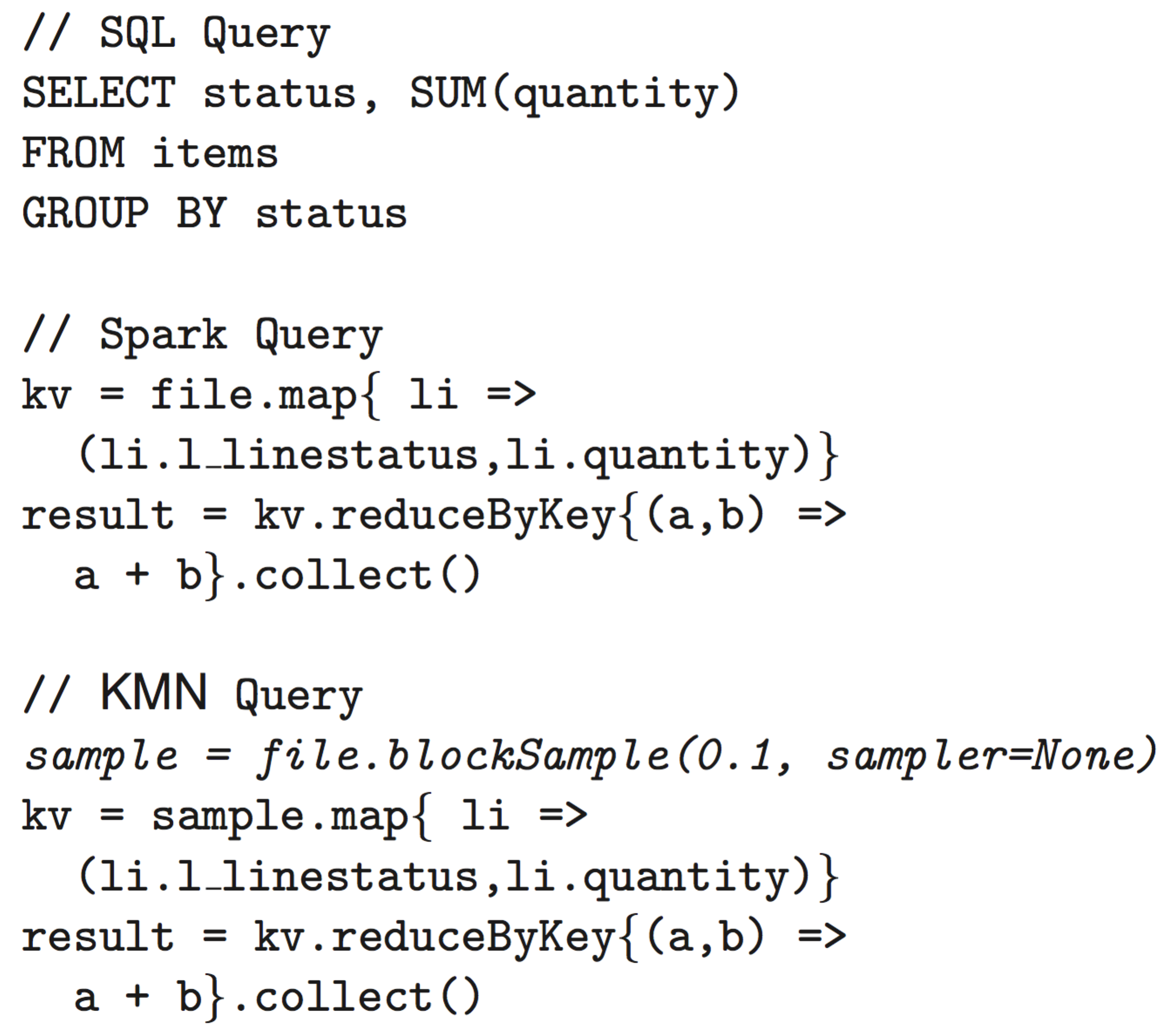 Evaluation
Cluster Setup
100 m2.4xlarge EC2 machines, 68GB RAM/mc 
Baseline
Using existing schedulers with pre-selected samples
Metrics
% improvement = (baseline time – KMN time)/baseline time
Conviva Sampling jobs
Running 4 real-world sampling queries obtained from Conviva
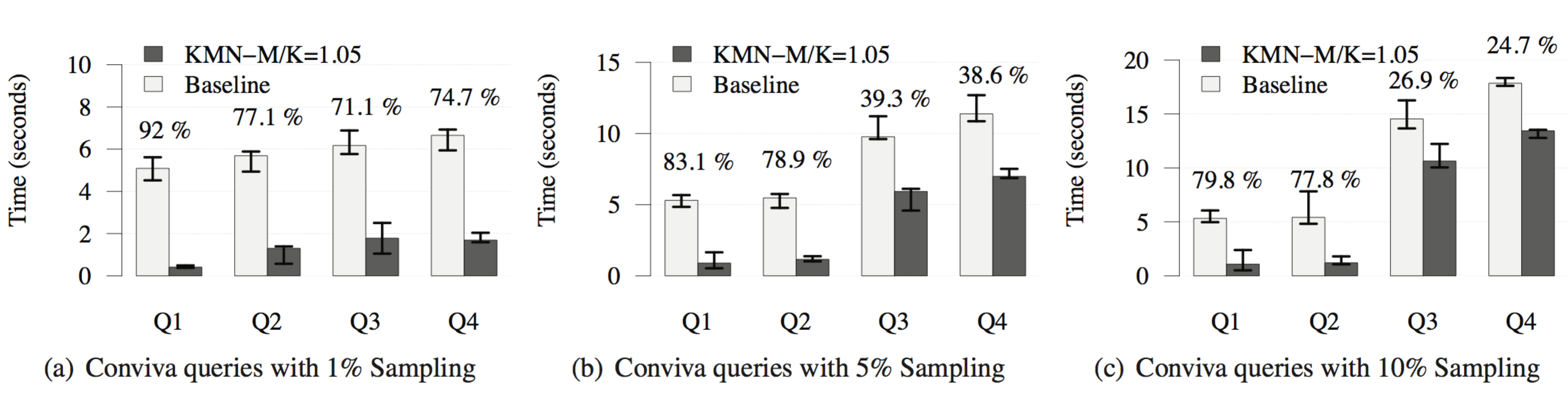 Machine learning workload
Stochastic Gradient Descent
Aggregate3
Aggregate2
Aggregate1
Gradient
[Speaker Notes: SGD is an iterative method that scales to large datasets and is widely used in applications such as machine translation and image classification. 
We run SGD on a dataset contain- ing 2 million data items, where each each item contains 4000 features. The complete dataset is around 64GB in size and each of our iterations operates on a 1% sample 1% of the data.]
Machine learning workload
Overall benefits
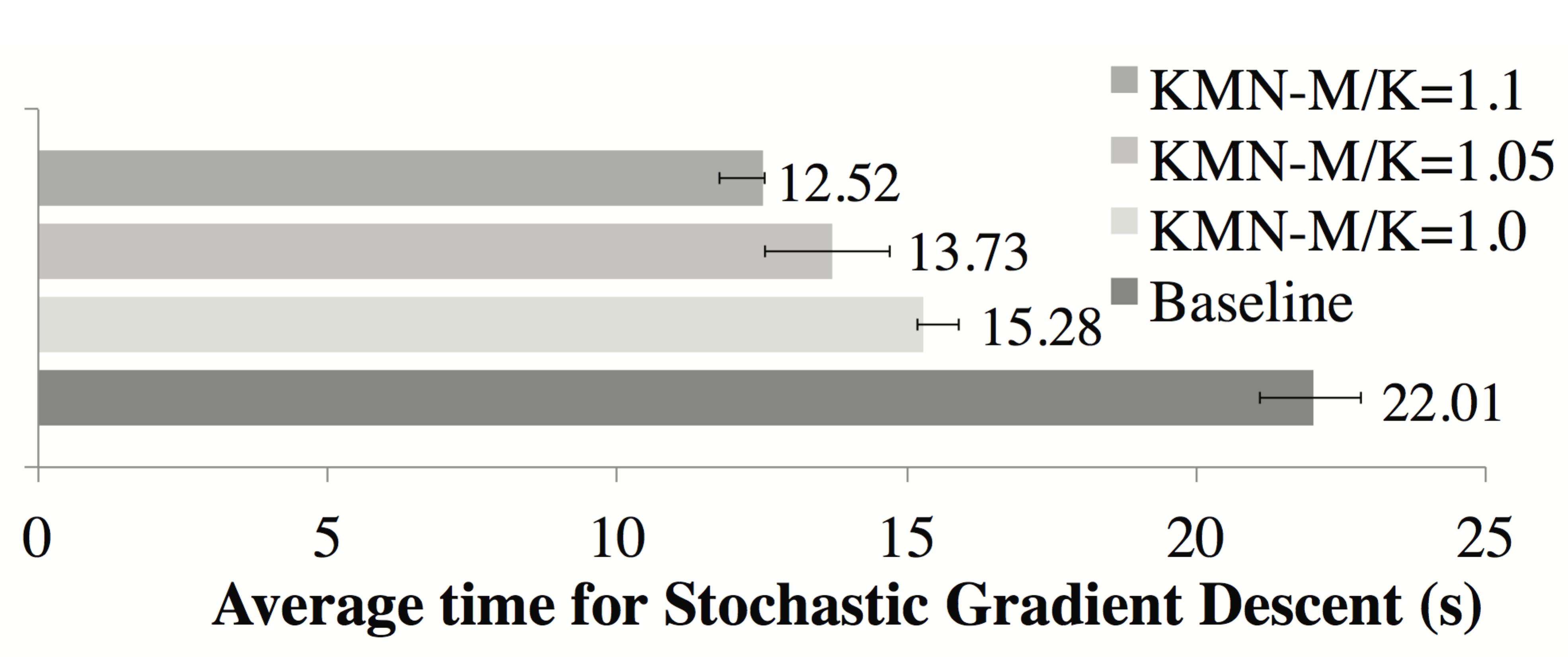 [Speaker Notes: KMN-M/K = 1.1 improves performance by 43% as compared to the baseline.]
Facebook workload
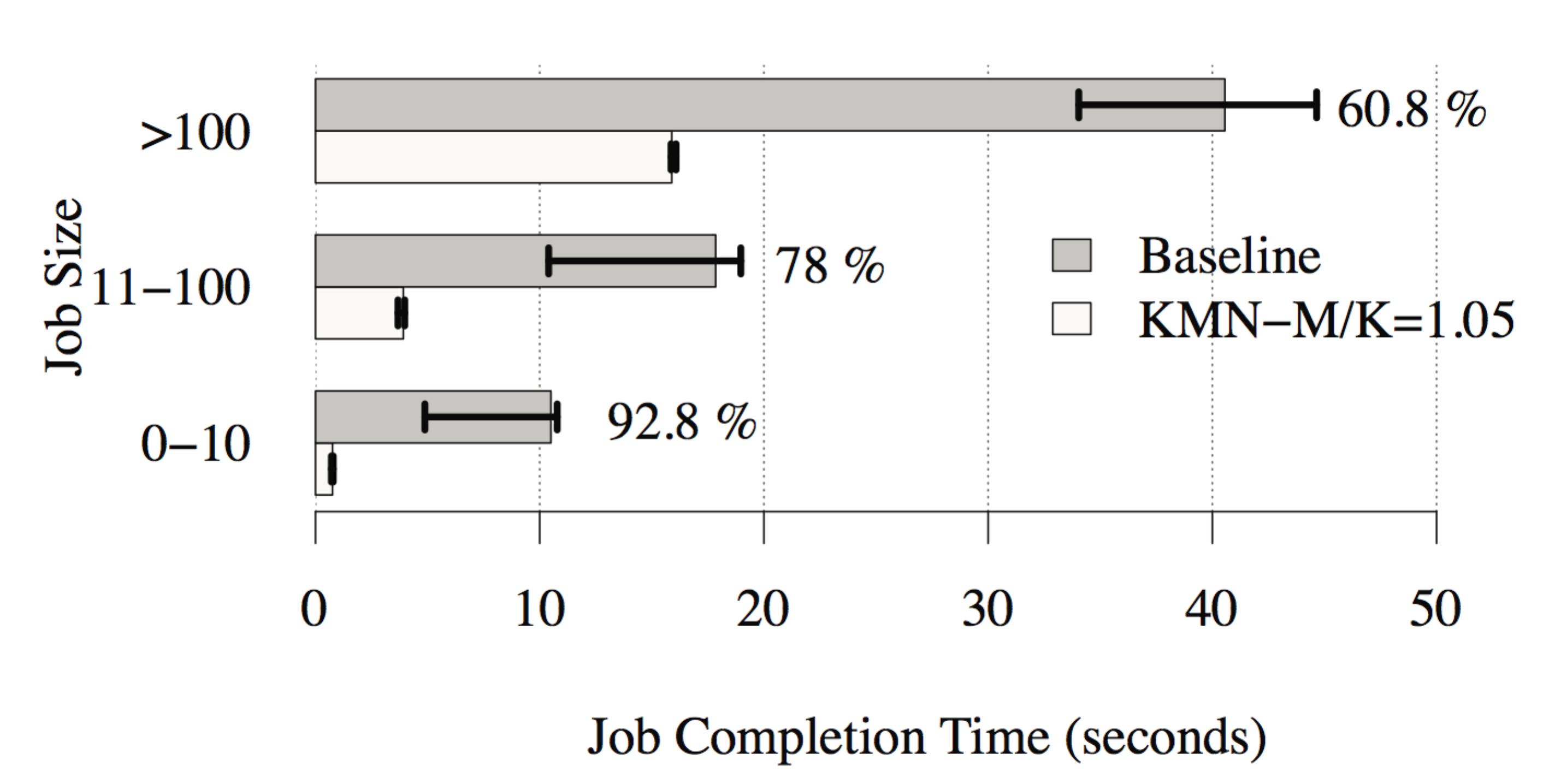 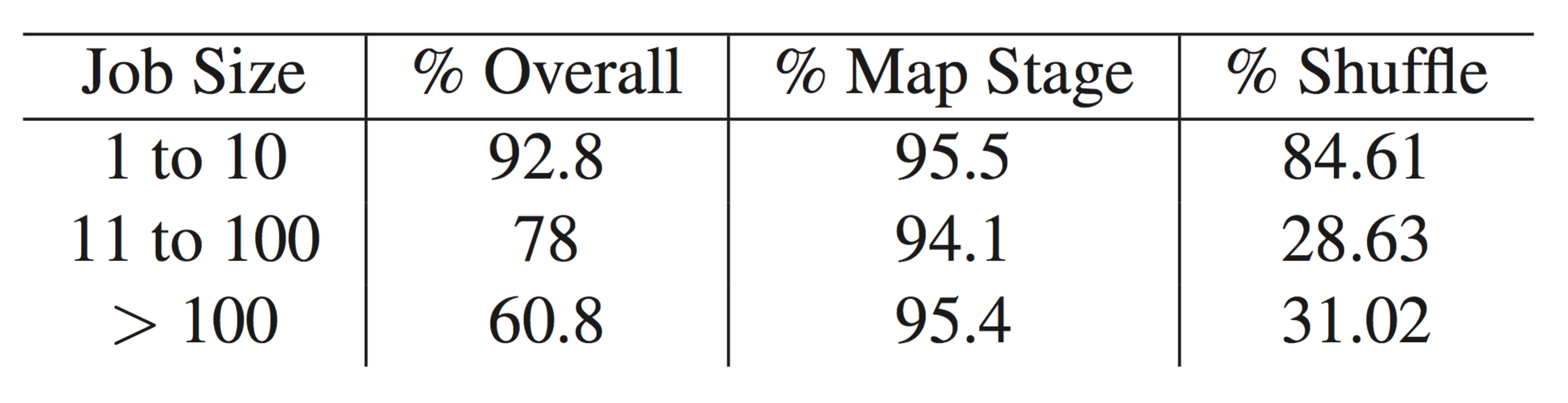 [Speaker Notes: Workload trace from Facebook Hadoop cluster]
Conclusion
Application trends
Operate on subsets of data

KMN
Exploit the available choices to improve performance
Increasing locality
balancing intermediate data transfers
Reduce average job duration by 80% using just 5% additional resources
Cons
Reduce the randomness of the selection
Extra resources are used
The utilization spikes also are not taken into account by the model and jobs which arrive during a spike do not get locality 
Need to modify threads
Not helpful for small jobs
No benefits for longer stages
Not general to other applications
……
Questions
Is round-robin the best heuristic that can be used here?
What is the recommended value for extra upstream tasks? In evaluation part, authors tested with 0%, 5%, and 10%, but they did not discuss the optimal value for the extra portion of upstream tasks. 
How would the system scale with the number of stages in the computation?
[Speaker Notes: Since KMN expect “a few” extra jobs at each stage, would this number grows too big with the number of stages? The paper does not discuss how failures of jobs would impact the overall performance of KMN. Do they restart failed jobs, or do they simply rely on redundancy of jobs?]
Thank you!
Gradient
KMN Stages
Time (s)
Gradient
15.27
Aggregate3
Aggregate2
Aggregate1
Aggregate1
Gradient
KMN Stages
Time (s)
Gradient
15.27
Gradient + Agg1
12.72
Aggregate3
Aggregate2
Aggregate2
Aggregate1
Gradient
KMN Stages
Time (s)
Gradient
15.27
Gradient + Agg1
12.72
Aggregate3
Gradient + Agg2
11.79
Aggregate3
Aggregate2
Aggregate1
Gradient
KMN Stages
Time (s)
Gradient
15.27
Gradient + Agg1
12.72
Gradient + Agg2
11.79
Gradient + Agg3
12.09